MANHASSET SECONDARY SCHOOL
PASE Presentation Science Sequence
Current Science Sequence for Students in Grades 8-12
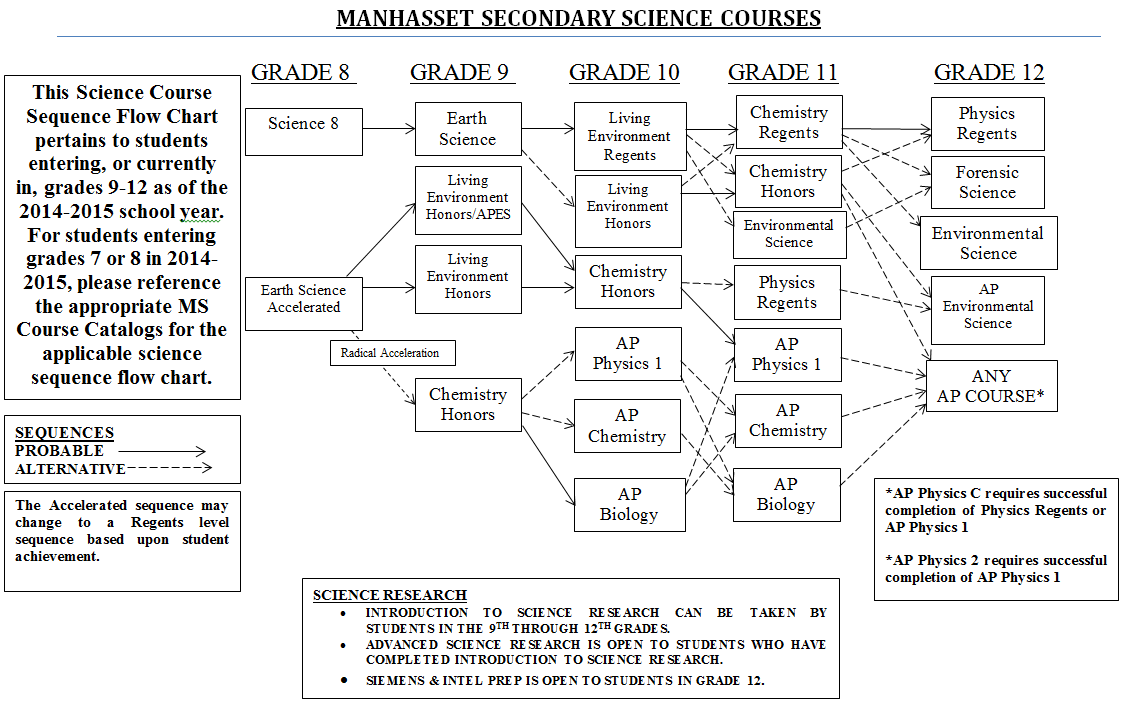 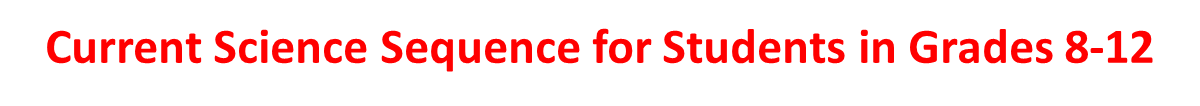 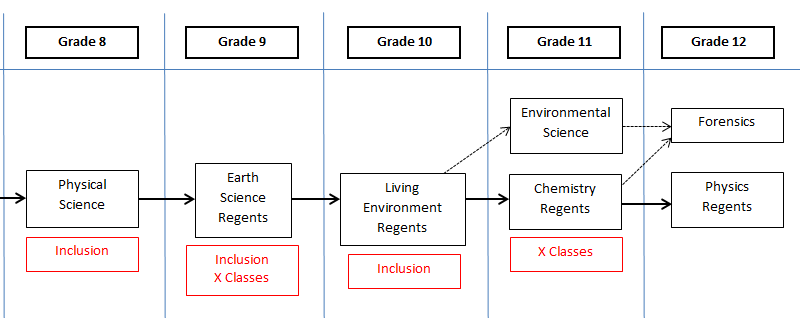 Projected Sequence for Students Currently in Grades K-7
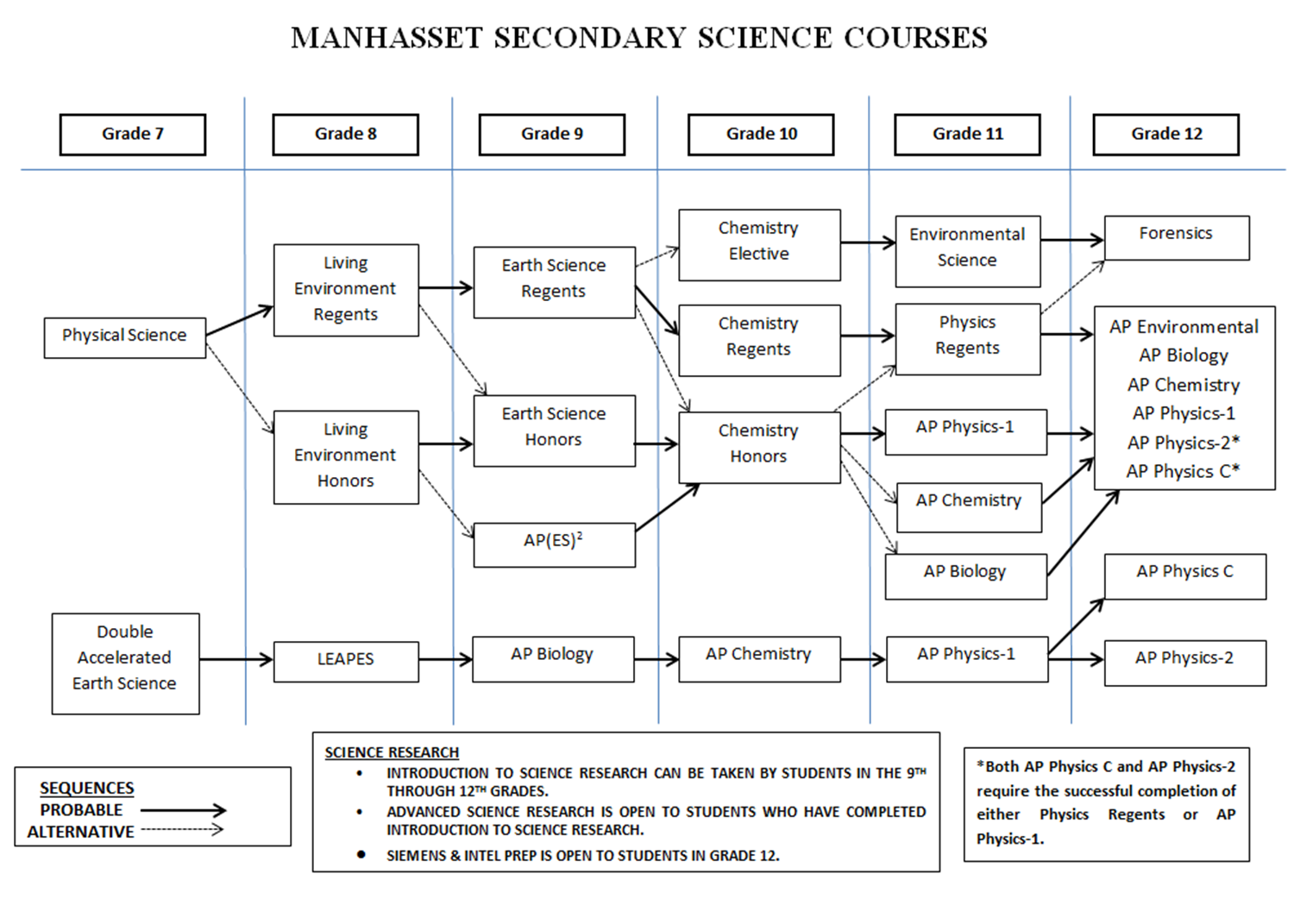 Living Environment
Earth Science
Chemistry
Physics
Projected Sequence for Students Currently in Grades K-7
Earth Science
Living Environment
Chemistry
Physics
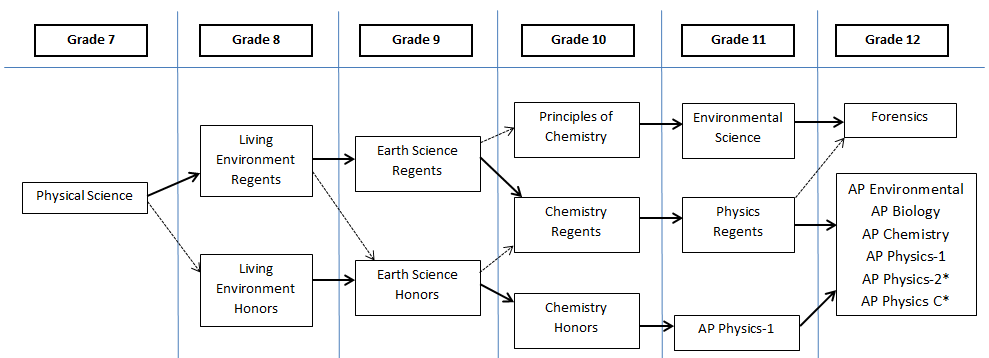 2019-2020
2018-2019
2016-2017
2015-2016
2014-2015
2017-2018
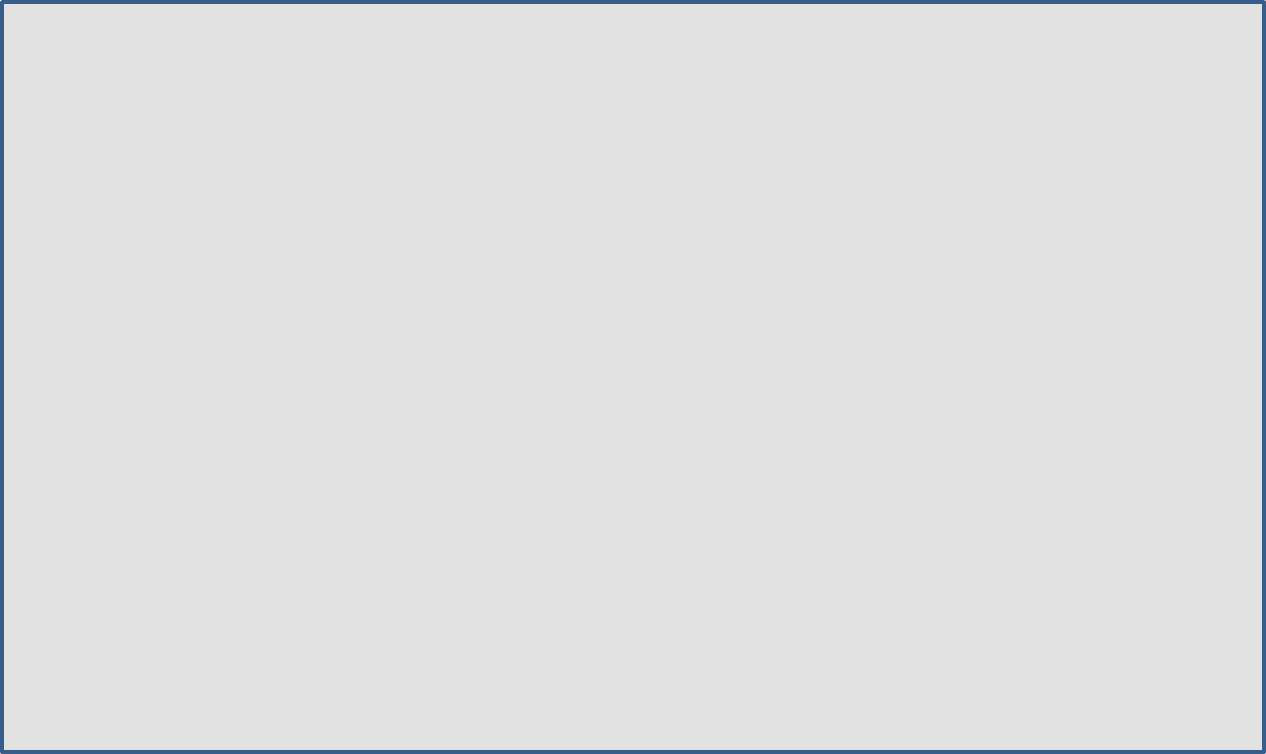 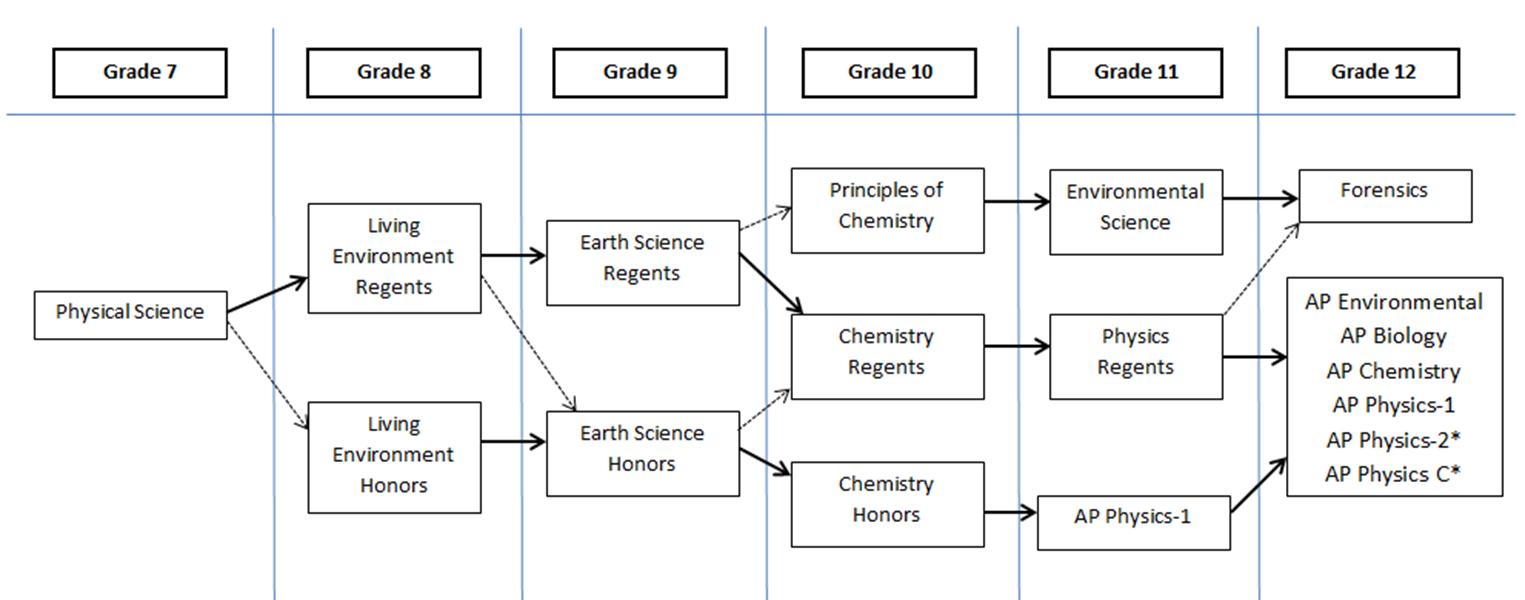 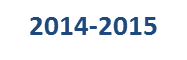 Physical Science
Support:
Inclusion Sections
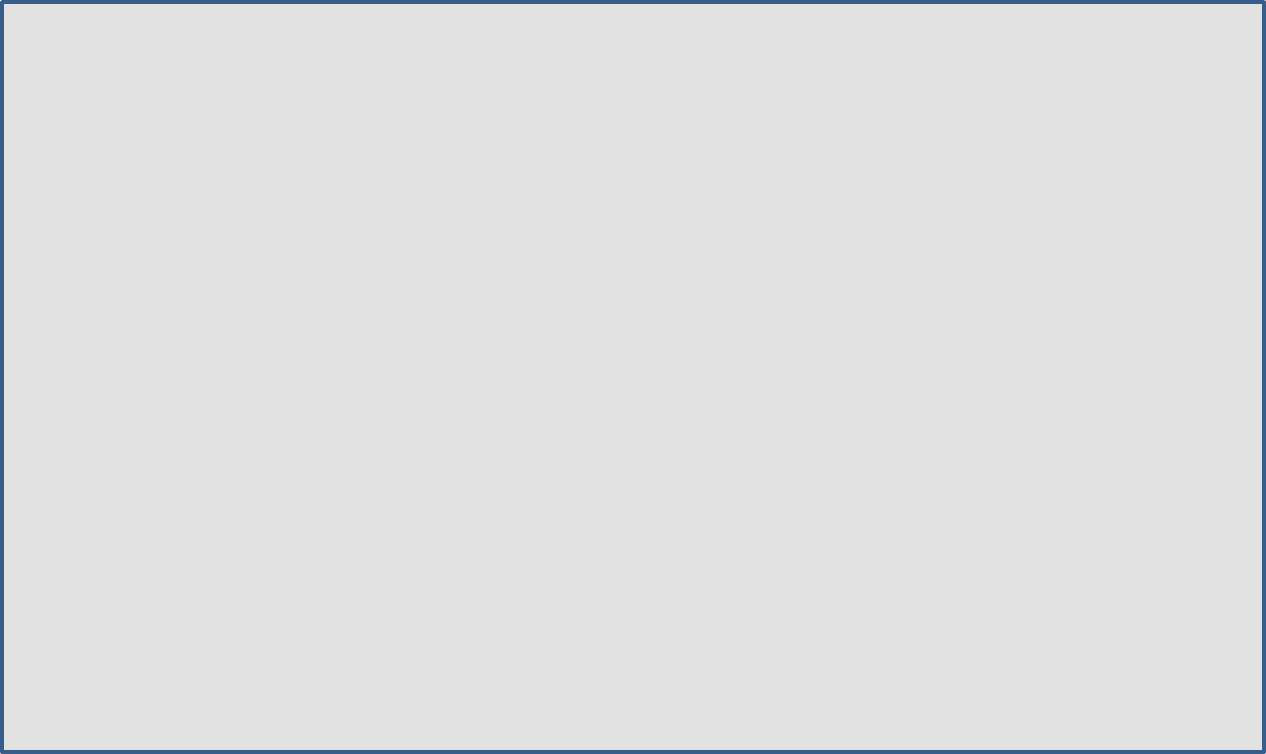 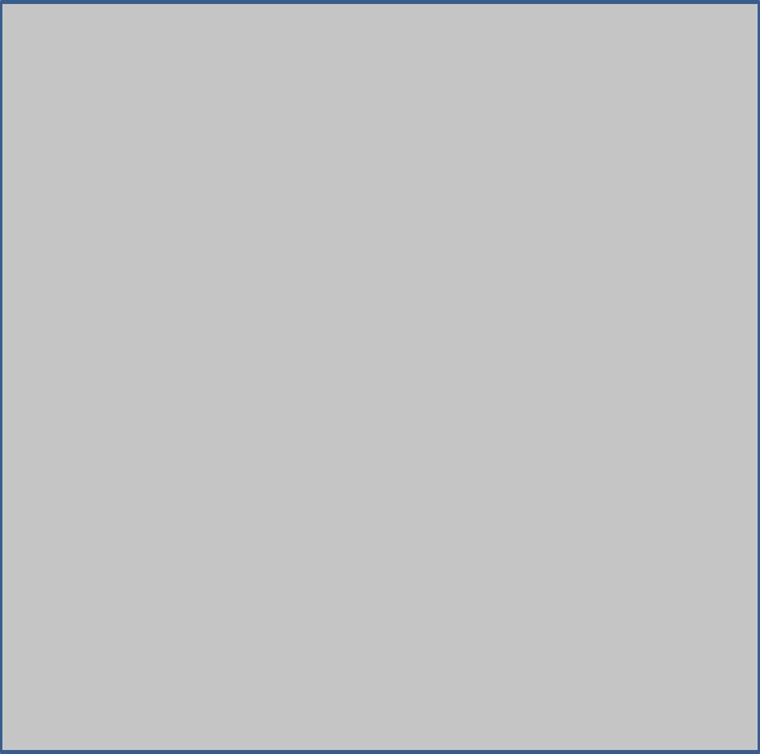 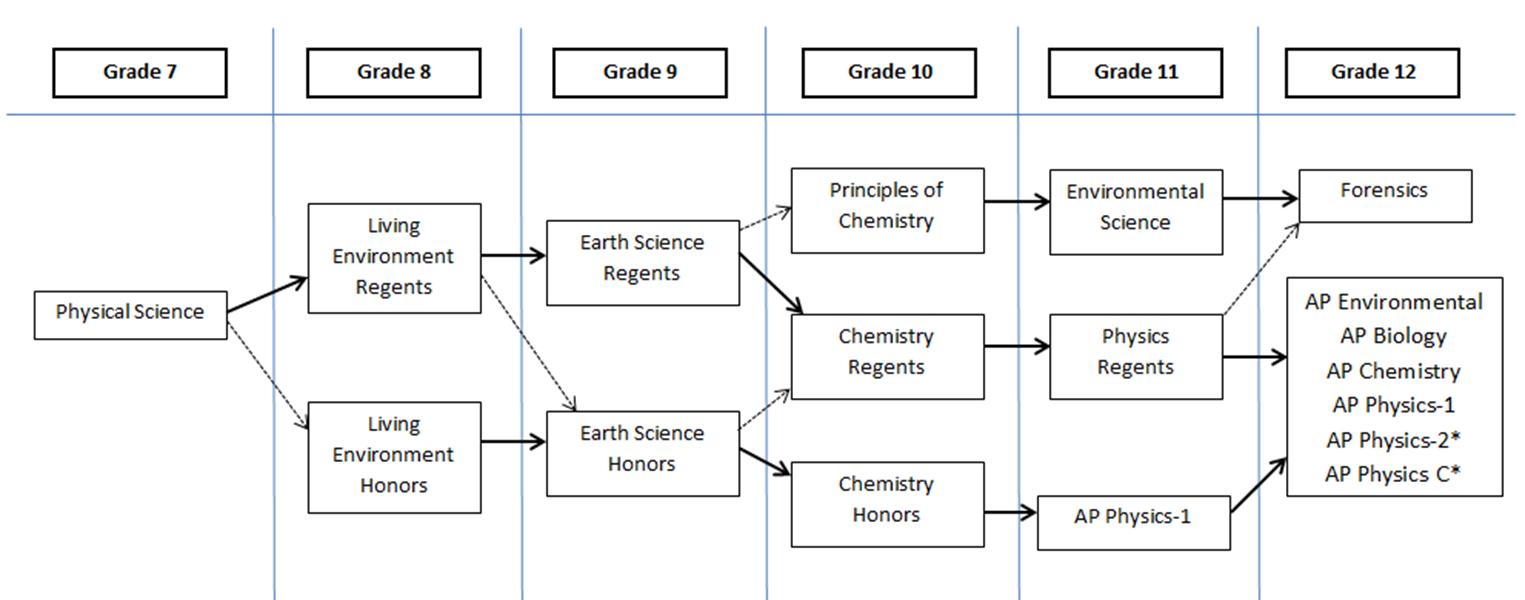 2015-2016
Living Environment
Support:
Inclusion Sections
X Classes
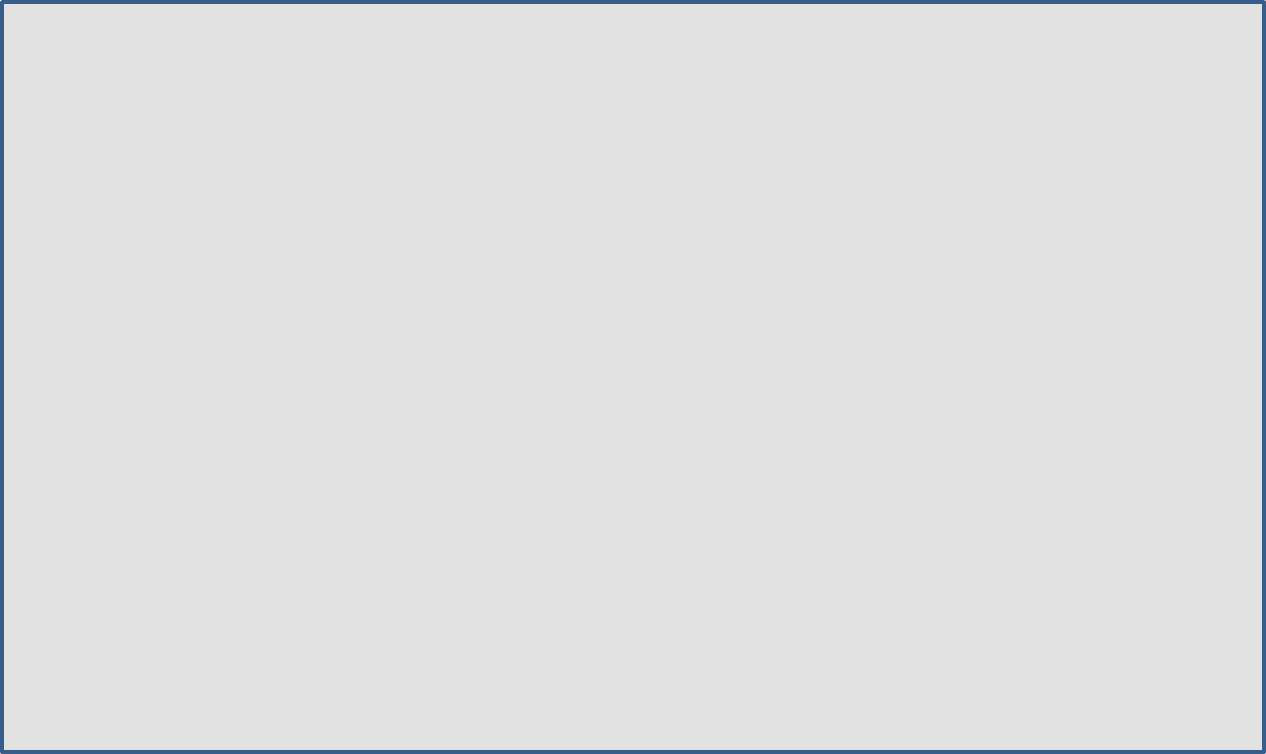 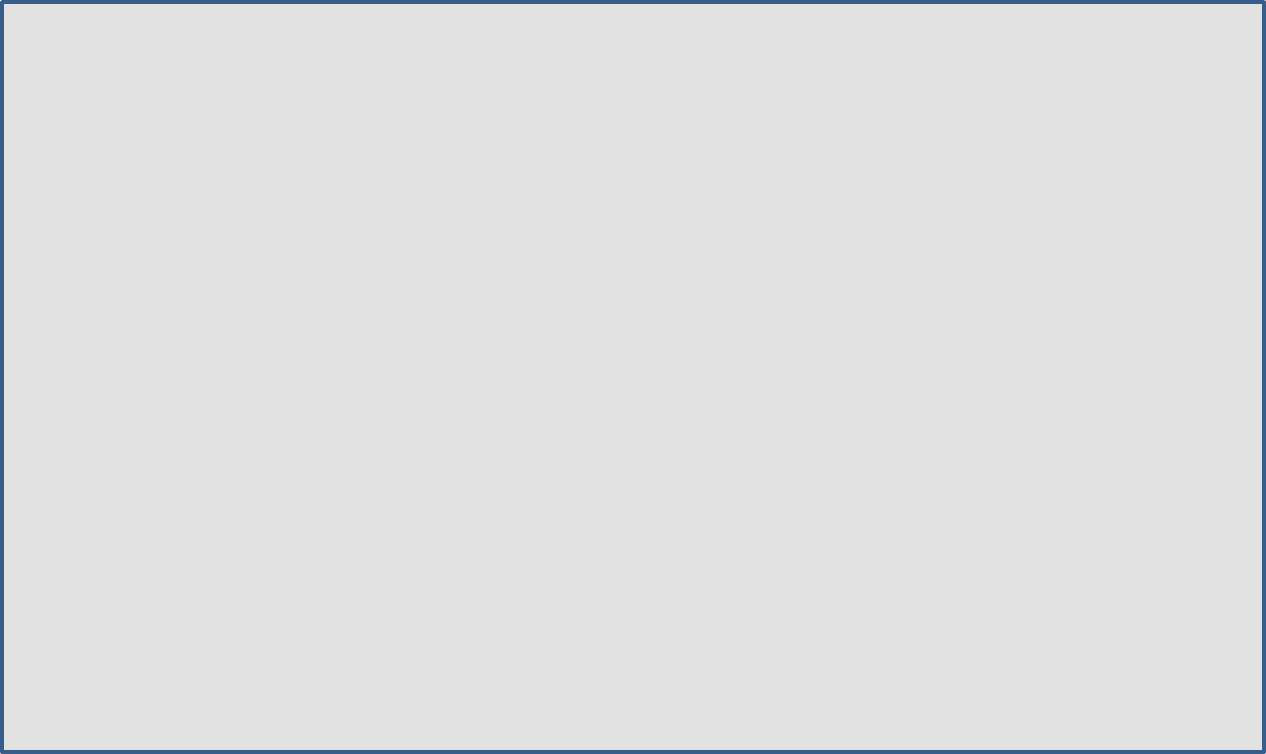 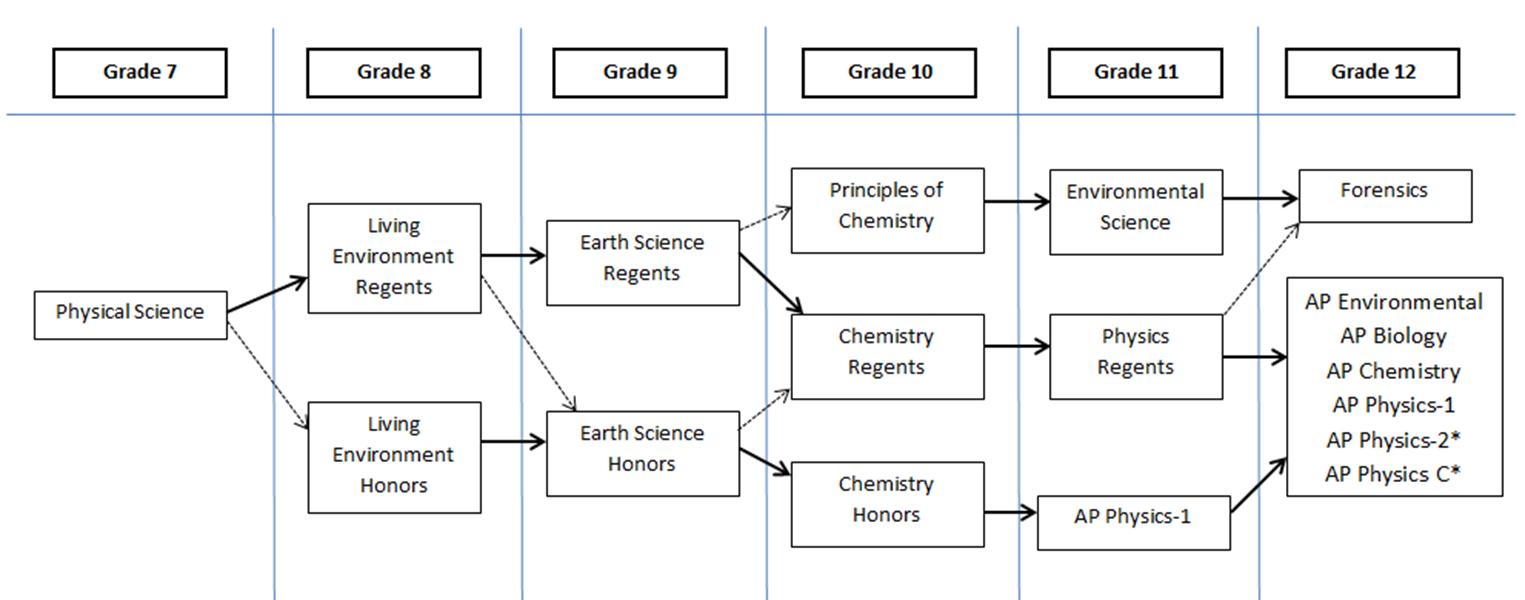 2016-2017
Earth 
Science
Support:
Inclusion Sections
X Classes
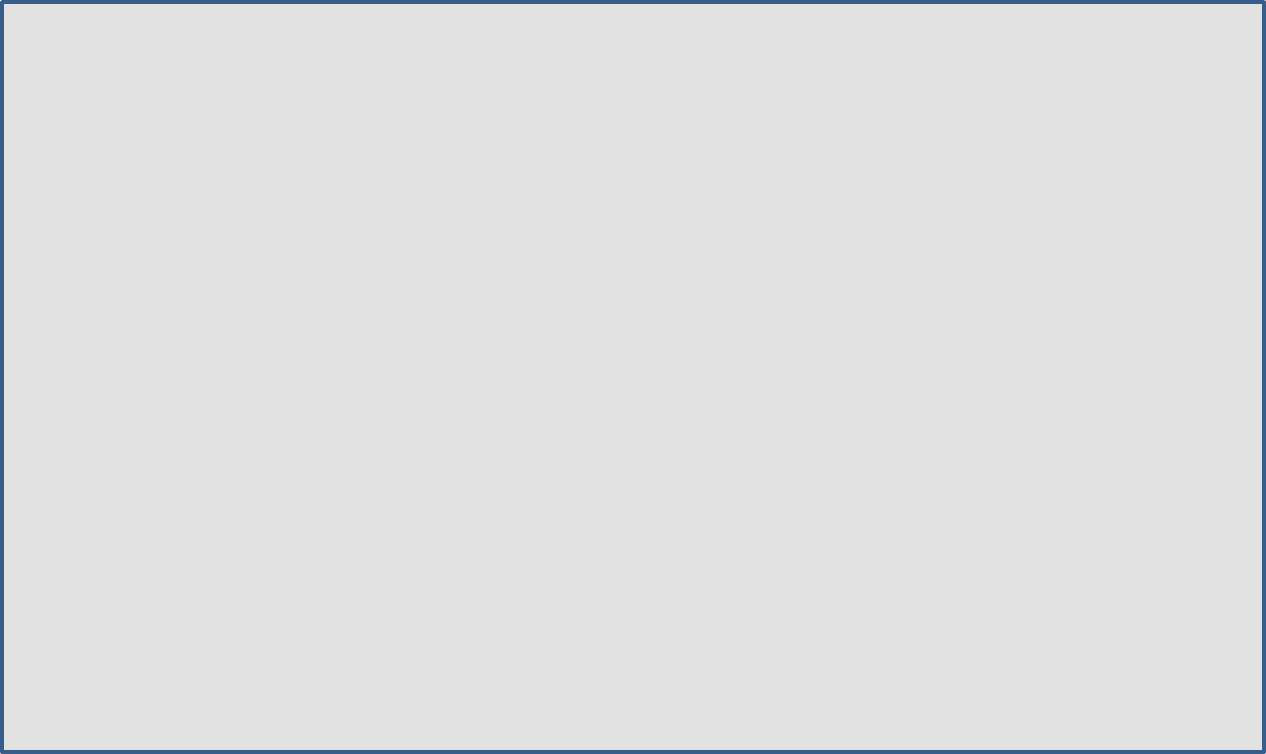 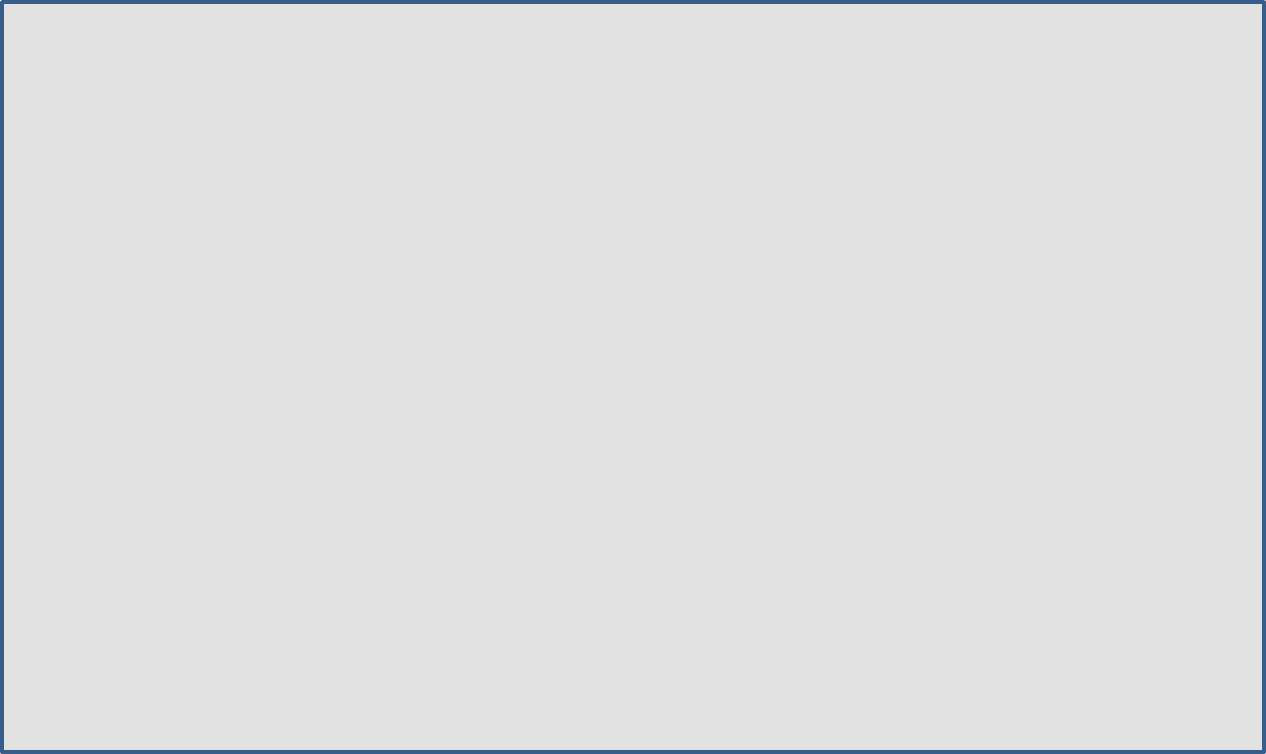 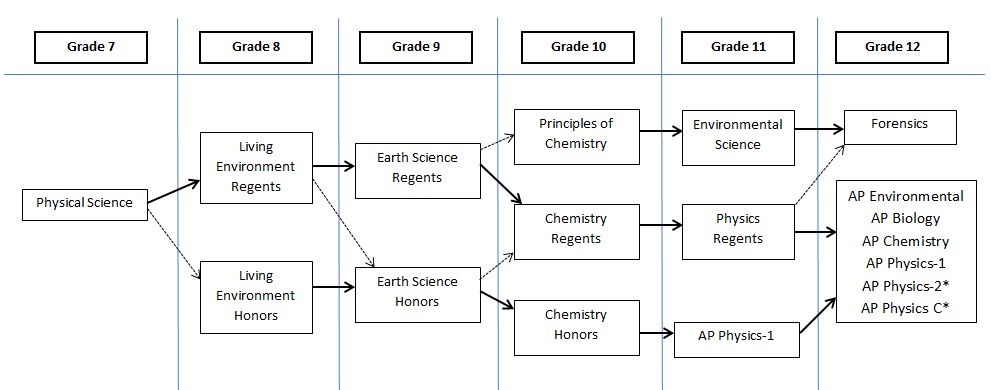 2017-2018
Chemistry Regents
Principles of Chemistry
Support:
X Classes
Inclusion Sections
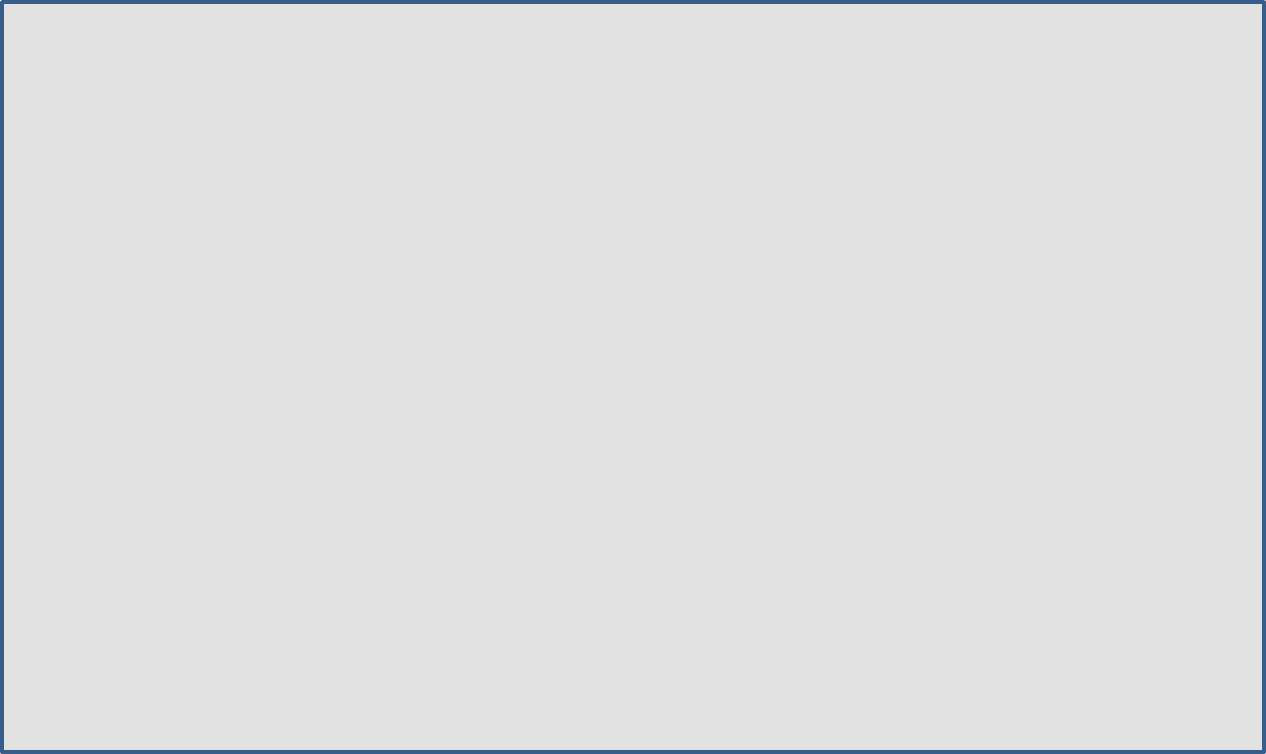 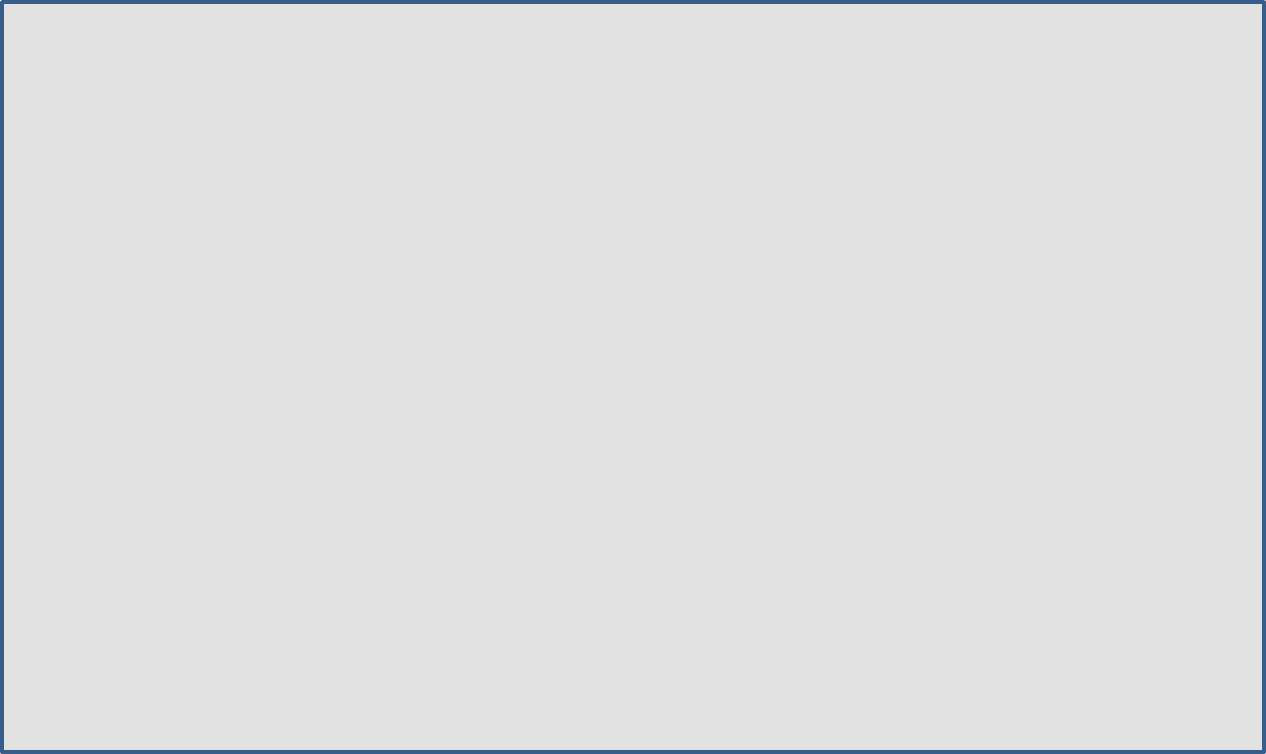 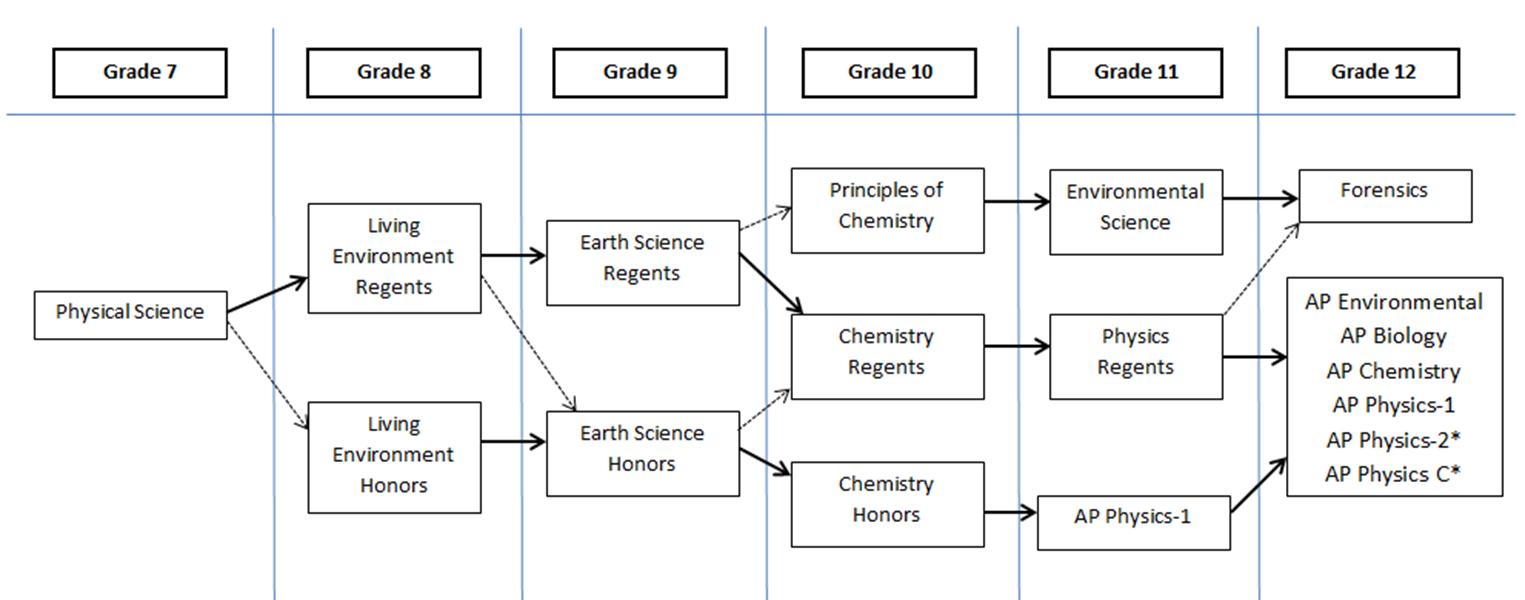 2018-2019
Environmental Science
Physics
 Regents
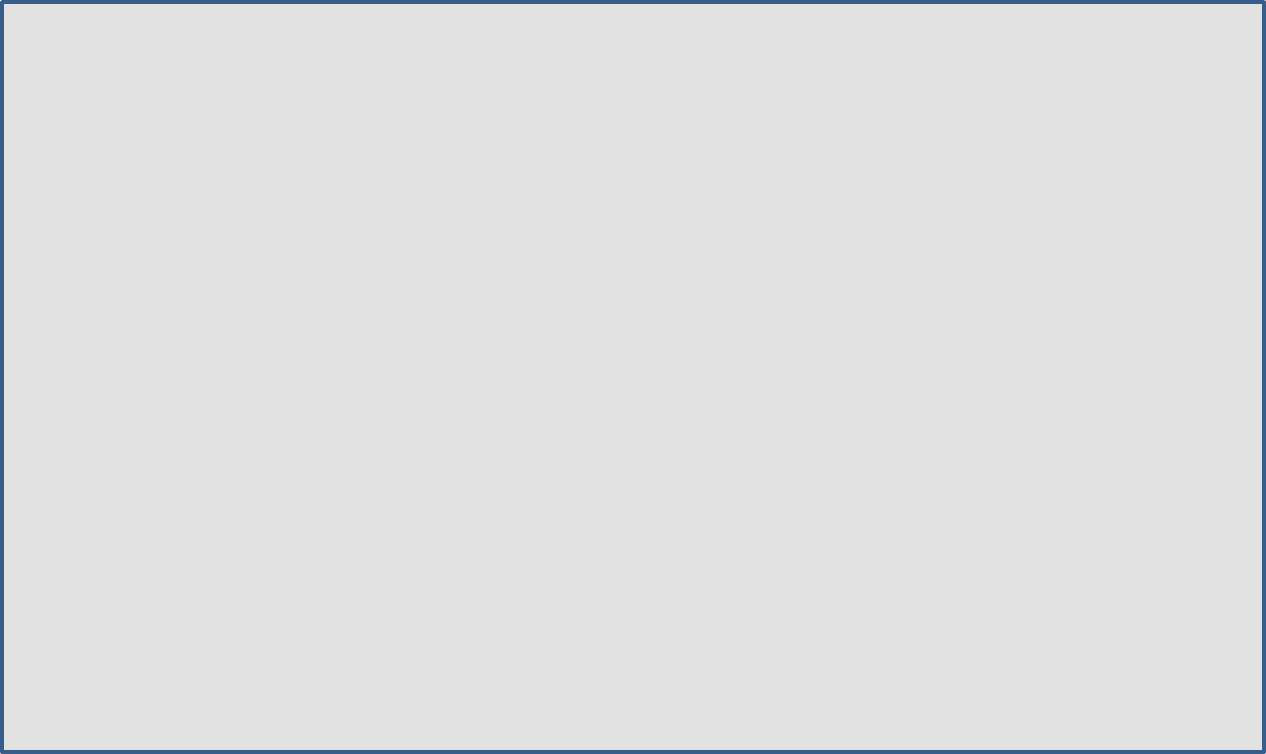 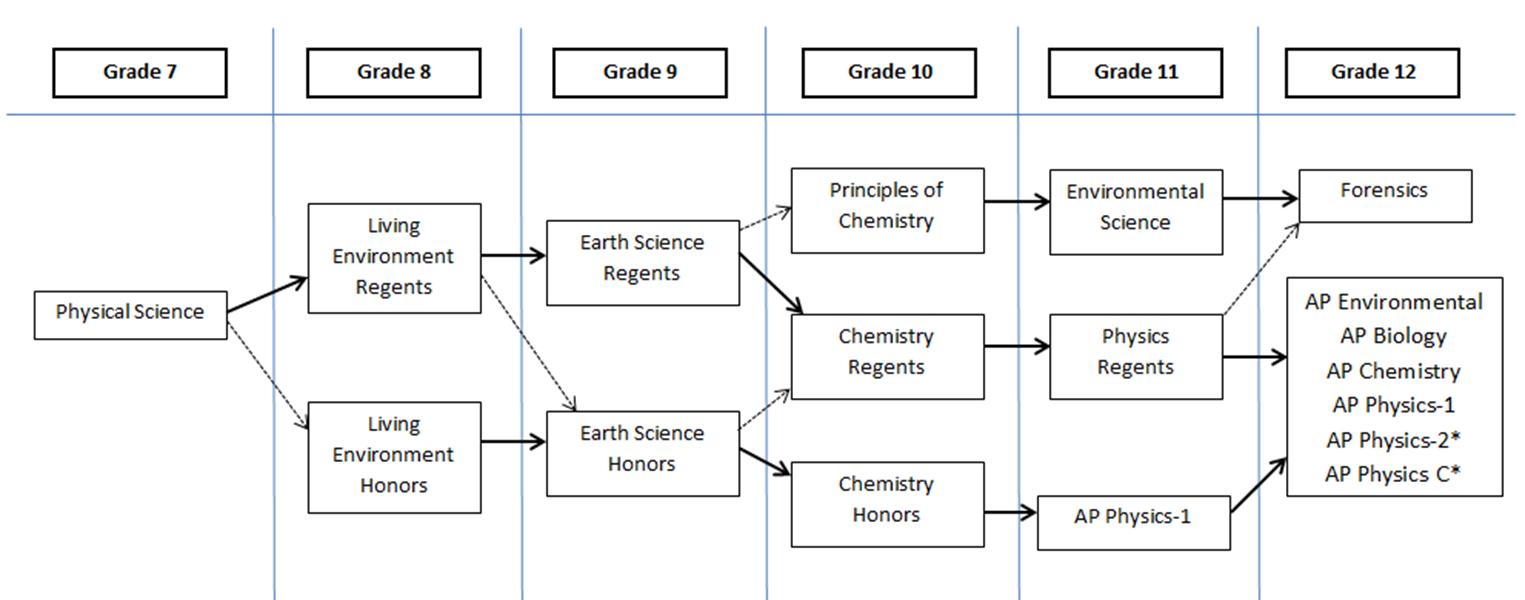 2019-2020
Forensic 
Science
Other 
Electives